Health Care Literacy
Ann E. Bancroft
Ferris State University
[Speaker Notes: Welcome to this presentation on health care literacy. I am Ann Bancroft, clinical coordinator for Ferris State University and Master’s of Nursing student, and I am deeply passionate about health care literacy and patient education. Nothing is more important to a patient than understanding what is being done, why, and how it will affect them. When health care providers are caring for individuals with a literacy deficit, there must be ways to recognize the deficit as well as address it.]
Health Care Literacy
[Speaker Notes: Health care literacy is the bedrock of an individual’s ability to access healthcare, understand prescribed treatment plans for existing illnesses, pursue health improvement and maintenance actions, and achieve a higher level of health and wellness. From the moment an individual enters a health care organization, he or she is surrounded by forms for admission, eligibility for assistance, and insurance verification. Clients receive written information on the Health Information Privacy and Portability Act and are expected to comprehend and sign a form stating they have received information regarding the protection of health information. Consent for treatment, health history, and family history forms are presented. The client sits in a waiting room surrounded by pamphlets and posters extolling health initiatives. After seeing a health care provider, a client is presented with prescriptions, written information on vaccines, discharge instructions, and scheduling forms for follow up. For an individual with limited or non-existent prose literacy, the sheer volume not to mention complexity of the written word surrounding health care can cause great confusion and perhaps disinclination to participate in the health care system. National health care reform and health care policy innovations must address this most basic need of 12 to 15 percent of the American population (Walters, 2011). Exploration of existing and proposed health care policies, identification of key stake holders, and implications of policy change are the beginning of understanding the complexity that surrounds this basic yet multi-faceted issue.]
Health Care Literacy
Health Literacy:
Prose literacy
The ability to read and understand printed material
Numeric literacy
The ability to understand numeric information
Oral literacy
The ability to listen and understand verbal information
[Speaker Notes: Health literacy is more than the ability to understand prose (written word). Health literacy also incorporates numeric literacy: the ability to understand and use numeric information such as medication measurements or blood glucose measurements and the ability to listen and understand verbal instruction (oral literacy) (Berkham, Sheridan, et al, 2011). “At the proficient level, individuals have fully developed health literacy skills and can read and understand virtually all text and numerical information they might encounter in health care settings. These individuals, however, account for only about 13% of the American adult population (Weiss, 2007. p. 10). 53% of the American population has intermediate literacy skills and these individuals can look up medical references, perhaps not understand the most technical information meant for health care providers, but understand most of what is presented to them (Weiss, 2007). Basic health literacy skills indicate the ability to read and understand a simple brochure yet experience difficulty with most patient information including insurance forms and represent 22% of the population (Weiss, 2007).  Below basic health care literacy indicates an inability to understand even basic level health information, for example, read the instructions on over the counter pain relievers, and represents about 14% of the U.S. population. (Weiss, 2007).]
Statistics
(caliteracy.com, 2008. U.S. Department of Commerce, 2013. Institute of Education Sciences, 2003).
[Speaker Notes: Here is a brief comparison of national, state, and selected county statistics. While Michigan is has lower illiteracy rates than the nation as a whole, it is still stunning that 8% of the population cannot read simple directions.]
Statistics
“Approximately 80 million U.S. adults are thought to have limited health literacy, putting them at risk for poorer health outcomes” (Berkman et al, 2011. p. 97).
“Nearly half of all adults in the United States, or 90 million people, cannot understand or use the information shared by their health care providers” (Aspinall, Beschnett & Ellwood, 2012. p. 303).
“A Department of Education assessment found that only 12% of adults have enough health literacy to understand and use health information effectively” (K., 2012. p.2).
[Speaker Notes: “Two decades of research indicate that today’s health information is presented in a way 
that isn’t usable by the average adult. Nearly 9 out of 10 adults have trouble understanding the health information provided them, according to the U.S. Department of Education” (U.S. Department of Health and Human Services, 2010. para 2.) Individuals with limited health literacy are among those experiencing health disparities and experience increased of hospital admissions, increased complications of health issues, and have higher health care costs (Brown, Teufel, & Birch, 2007). Decreased health literacy results in misuse of medication, inability to manage multiple medications, and a disinclination to read extra labeling on prescription medication such as safety warnings and drug interaction warnings (Berkman et al, 2011). Illiteracy results in individuals not seeking help in a timely fashion due to fear or embarrassment, resulting in increased emergency room usage, longer hospital stays, and increased self reporting of poor health (Liechty, 2011). “The estimated cost of low health literacy ranges from $106 to $238 billion each year (Vernon, Trujillo, Rosenbaum, & DeBuono, 2007)” (Liechty, 2011. p. 103). The price of health care literacy issues, both to the individual and to the health care system as a whole, is enormous.]
Federal Legislation
National Plan to Improve Health Literacy
 “Develop and disseminate health and safety information that is accurate, accessible, and actionable
Promote changes in the health care system that improve health information, communication, informed decision making, and access to health services
Incorporate accurate, standards-based, and developmentally appropriate health and science information and curricula in child care and education through the university level
Support and expand local efforts to provide adult education, English language instruction, and culturally and linguistically appropriate health information services in the community 
Build partnerships, develop guidance, and change policies
Increase basic research and the development, implementation, and evaluation of practices and interventions to improve health literacy
Increase the dissemination and use of evidence-based health literacy practices and Interventions” (U.S. Department of Health and Human Services, 2010. para 2).
[Speaker Notes: The Department of Health and Human Services has initiated the National Plan to Improve Health Literacy as of 2010. The goals of this initiative include:
1. “Develop and disseminate health and safety information that is accurate, accessible, and actionable
2. Promote changes in the health care system that improve health information, communication, informed decision making, and access to health services
3. Incorporate accurate, standards-based, and developmentally appropriate health and science information and curricula in child care and education through the university level
4. Support and expand local efforts to provide adult education, English language instruction, and culturally and linguistically appropriate health information services in the community 
5. Build partnerships, develop guidance, and change policies
6. Increase basic research and the development, implementation, and evaluation of practices and interventions to improve health literacy
7. Increase the dissemination and use of evidence-based health literacy practices and Interventions” (U.S. Department of Health and Human Services, 2010. para 2).
No further federal level actions have occurred since this initiative. Michigan does not currently have any specific health literacy legislation in process. Neighboring state Wisconsin has founded Health Literacy Wisconsin, a non-profit organization that is a part of Wisconsin Literacy, with the goal of increasing effective communication between health care providers and consumers (Health Literacy Wisconsin, 2013). This organization will be taking part in a health literacy summit in April 2013 (Health Literacy Wisconsin, 2013). Michigan’s neighboring state Indiana has incorporated health literacy into the Indiana Center for Intercultural Communication (CDC, 2012). 19 states have health care literacy initiatives (CDC, 2012).]
Proposed Legislature
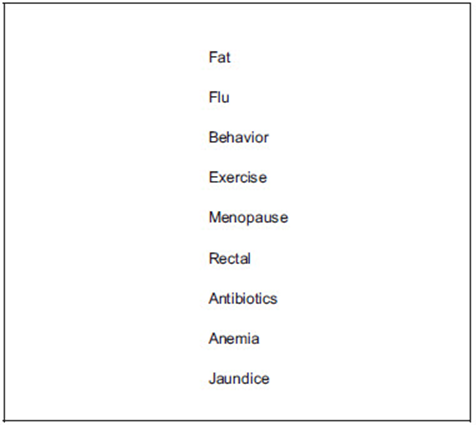 [Speaker Notes: Legislation in Michigan could be directed at creating, supporting, and mandating literacy assessment tools such as the Rapid Estimate of Adult Literacy in Medicine, Short Form (Arozullah et al, 2007). This tool is a simple scoring tool for the assessment of the recognition and pronunciation of written words including exercise, menopause, antibiotics, and anemia (Arozullah et al, 2007).]
Proposed Legislature
Primary school involvement
Elementary
Middle 
High	
University involvement
Nursing 
Social work
Pharmacy
Providers
[Speaker Notes: Further legislation could be directed at the school age and adolescent population and improving the health literacy in the upcoming generations, including educating the parents of school age children to be reliable and effective health care information sources (Brown, Teufel, & Birch, 2007). Increasing or mandating health literacy education in health care provider education would also be an effective means of impressing the importance of this need on those who provide health care to the literately challenged.]
Proposed Legislation
[Speaker Notes: Legislation to create universal pictograms to include in health education, medical information, and prescriptive labeling would also aid in transmitting essential information to health care consumers. As the health care industry in Michigan fails to reach out to the literately challenged, the projected cost of health care will continue to rise (Liechty, 2011). The perceived and actual health of those experiencing difficulty or intimidation in accessing health care will continue to be poor, and the trends of increased hospitalization, longer hospital stays, and increased emergency services use will remain unchanged. By initiating policies and legislation to improve communication between providers and consumers, greater appropriate access to health care by those previously marginalized by illiteracy will result in wiser use of the health care dollar, greater strides in overall health improvement, and decreased sequelae secondary to misuse or misunderstanding of medication administration.]
Stakeholders
Patients
Providers
Nursing
Pharmacists
Social workers
Government
[Speaker Notes: Stakeholders include not only the literately challenged individual surrounded by information presented in the written format, but health care providers across the spectrum. Primary providers are the front line for communicating health information to client. “Providers-most notoriously doctors- have a long and storied record of being profoundly poor communicators” (Walters, 2011. para. 15). Nurses are often the last, best line for education of health care issues as they interact with patients closely while implementing treatments and teaching. Pharmacists often provide medication information and need tools to assist those with low health literacy. The “teach back” method as well as the “show me” method allows pharmacists to assess clients understanding of medication administration (U.S. Department of Health and Human Services, 2012). Social workers may be called upon to address health literacy issues on an individual basis to aid in case management (Liechty, 2011). Finally, the federal and state governments are stakeholders. In the Affordable Care Act, section 2715 requires insurance companies to communicate in clear, concise manner across languages and cultures (Senate.gov, 2012). This implies the need to address health literacy as well as multicultural issues.]
Strategy
Communication with law makers
 Lobbying for study funding to determine the best, most easily incorporated literacy assessment tool
Lobbying for adult literacy program funding to include health literacy
Researching and publishing health literacy levels 
Reach out to education at primary and university levels
[Speaker Notes: Primary support for legislation lies within communication with policy makers at the state level. Lobbying for funding to be provide for studies to determine evaluation tools providers could easily incorporate into assessments and which they would be willing to use would be an excellent method of creating a partnership between state government and providers. Lobbying for funds to be provided for adult literacy programs to include health literacy as part of the curriculum would tie in the individuals seeking assistance with literacy. Researching and publishing health literacy levels as well as programs implemented by health care organizations would bring both problem and possible solutions to the attention of law makers and health care policy makers. Communicating between multiple health care organizations to create and implement standardized pictograms as well non-literacy based teaching modalities and presenting these progressive interdisciplinary collaborations to law makers would encourage and influence pursuit of policies supporting health literacy. Yet another avenue to support health literacy and to bring it to the attention of the policy makers is to involve education: bring health care providers into the primary, middle, and high schools with progressively complex health education including information on how to “distinguish valid and poor online information that deals with health issues” (Brown, Teufel, & Birch, 2007. p. 14 ). Lobbying may also be effective within health care provider professional organizations to encourage university level education institutions to require effective, simple communication when relaying health information as well as ways to provide take-home education materials that can be easily understood by individuals with basic or below basic prose skills.]
Resistance is Futile!
The resistance of providers to adding “one more thing” 
The resistance of policy makers to changing communication approaches
The resistance to increasing funding or creating funding for literacy
[Speaker Notes: Many things may prevent the creation of a Michigan health literacy initiative. Health literacy is one of many important issues that need to be addressed by all providers. Resistance to adding “one more thing” to the growing list of issues to assess and address within the confines of the standard health care visit may be strong. With the evidence showing that those with low health literacy tend to have more frequent emergency department visits (Liechty, 2011), asking emergency department personnel to take time to evaluate health literacy as well as address it adequately would be met with deep resistance. State government is facing financial crisis, complexities of implementing the Affordable Care Act, and many demands for the limited finances available. Requesting funds to begin to correct health literacy issues may not be a high priority for policy makers. As valid as these points are, the importance of addressing health literacy affects not only the individual, but the very institutions that may present these arguments. Improving health literacy will reduce emergency room visits. Creation of teaching tools will aid in discharge from health care facilities and prevent complications or possible non-compliance that would precipitate return visits. Reduction in misuse or misunderstanding of medications will result in a healthier population placing less demand upon the health care dollar.]
Conclusion
Health literacy can be measured in lives, health,
and money
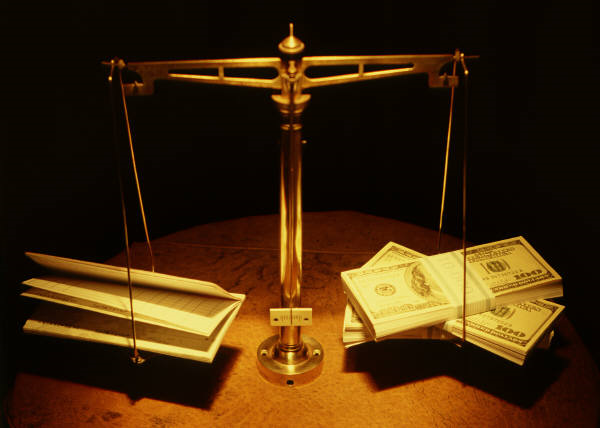 [Speaker Notes: Health literacy can be measured in lives, health, and money. It affects not only the individual, but health care providers across the spectrum, health care organizations, and hopefully soon, policy makers. The inability to understand prose, numeric, and oral information puts the individual at risk, presents the provider with unforeseen challenges, and may lead to unintended sequelae. The federal government acknowledged the issue of health literacy with the National Plan to Improve Health Literacy. Acknowledging the issues is one step and adequately addressing it will require federal, state, educational, professional organizational and individual involvement. Communication with law makers and health care organizations are but two steps to reaching out to individuals marginalized by illiteracy and inadequately communicated health information.]
Thank you
bancroa1@ferris.edu
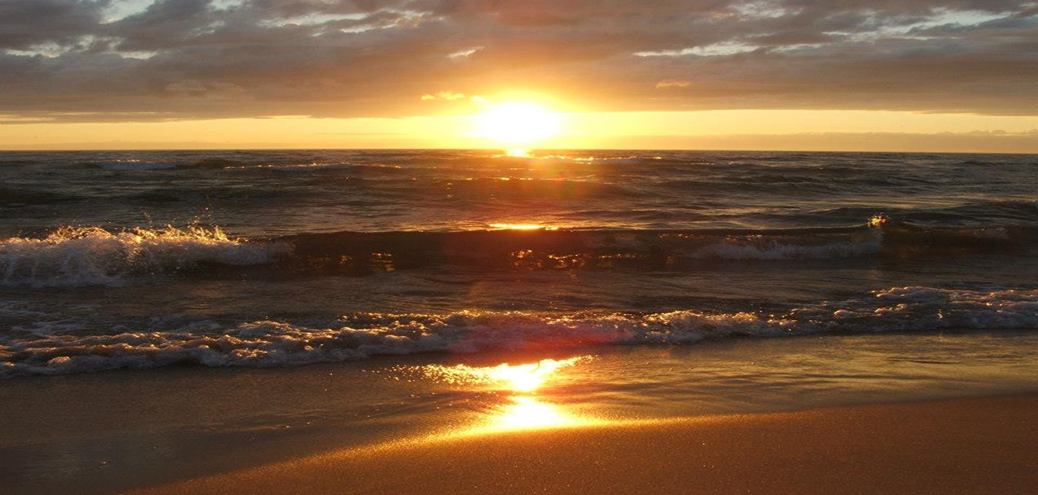 References
Aspinall, E. E., Beschnett, A., & Ellwood, A. F. (2012). Health literacy for older adults: Using  evidence to build a model educational 
	program. Medical Reference Services Quarterly, 31(3), 302-314. doi:http://dx.doi.org/10.1080/02763869.2012.698174.

Arozullah, A. M., Yarnold, P. R., Bennet, C. L., Soltysik, R. C., Wolf, M. S., Ferreira, R. M., Lee, S. D., Costello, S., Shakir, A., Denwood, C., 	Bryant, F. B., & Davis, T., ( 2007). Development and validation of a short-form, rapid estimate of adult literacy in 	medicine. Med Care. 2007 Nov;45(11):1026-33. 
Berkman, N., Sheridan, S., Donahue, K., Halpern, D., & Crotty, K. (2011). Low health literacy and health outcomes: an updated systematic 	review. Annals Of Internal Medicine, 155(2), 97-107.
Brown, S., Teufel, J., & Birch, D. (2007). Early adolescents perceptions of health and health literacy. Journal Of School Health, 77(1), 7-15. 	doi:http://dx.doi.org/10.1111/j.1746-1561.2007.00156.x
Caliteracy.com, (2008). Literacy reate: How many are illiterate. Retrieved from http://www.caliteracy.org/rates/. 
Centers for Disease Control, (2012). Health literacy activities by state. Retrieved from 	http://www.cdc.gov/healthliteracy/statedata/index.html#Indiana. 
K., M. M. (2012). Curricular modules teach budding pharmacists how to engage patients with low health literacy. AHRQ Research 	Activities, (381), 1-5. 
Liechty, J. M. (2011). Health literacy: Critical opportunities for social work leadership in health care and research. Health & Social Work, 	36(2), 99-107
Michigan Literacy Facts, (no date). Retrieved from http://www.sanilacreads.org/Documents/default/Michigan%20Literacy%20FACTS.pdf.
References
National Network of Libraries of Medicine, (2006). Health literacy. Retrieved from http://nnlm.gov/outreach/consumer/hlthlit.html. 
Senate.gov, (2012). The Patient Protection and Affordable Care Act detailed summary. Retrieved from 	http://dpc.senate.gov/healthreformbill/healthbill04.pdf. 
Silicon Valley Surgery Center, (2008). Discharge instructions for pain management patients. Retrieved March 28, 2013 from 	http://www.siliconvalleysurgery.com/webdocuments/discharge-instructions-pain-management-svbs-2-08.pdf. 
U.S. Department of Commerce, (2013). U.S. POPClock. Retrieved from 	http://www.census.gov/population/www/popclockus.html. 
U.S Department of Health and Human Services Health Resources and Services Administration, (2013). Health literacy. Retrieved from 	http://www.hrsa.gov/publichealth/healthliteracy/index.html. 
U.S. Department of Health and Human Services, 2010. National action plan to improve health literacy. Retrieved from 	http://www.health.gov/communication/HLActionPlan/. 
U.S. Department of Health and Human Services, 2012. Curricular modules teach budding  pharmacists how to engage patients with low 	health literacy. Agency for Healthcare Research and Quality. Retrieved from 	http://www.ahrq.gov/news/newsletters/research-activities/may12/0512RA1.html. 
Walters, J. (2011). The price of medical illiteracy. Retrieved from http://www.governing.com/topics/health-human-services/price-medical-	illiteracy.html
Weiss, B. (2007). Health literacy and patient safety: Help patients understand. American Medical Association Foundation and American 	Medical Association. Retrieved March 28, 2013 from http://www.ama-	assn.org/ama1/pub/upload/mm/367/healthlitclinicians.pdf.